Государственная инспекция труда в Омской области
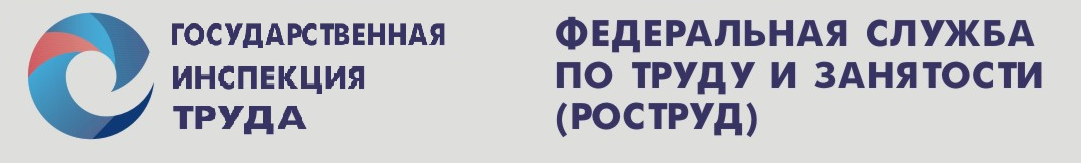 Анализ производственного травматизма с тяжёлым и смертельным исходом в Омской области за 12 месяцев 2013 года(по состоянию на 01.04.2014г.)
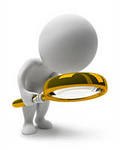 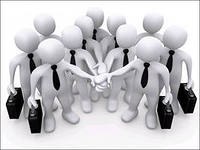 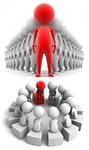 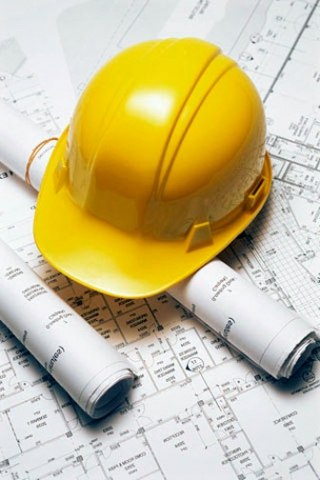 Государственная инспекция труда в Омской области
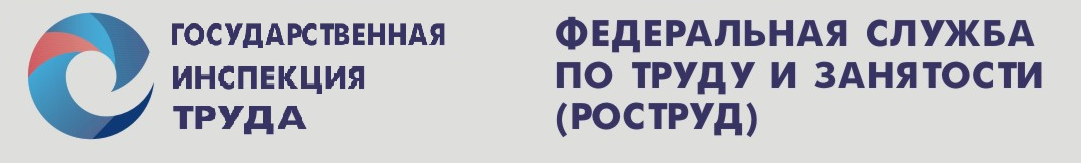 Государственная инспекция труда в Омской области
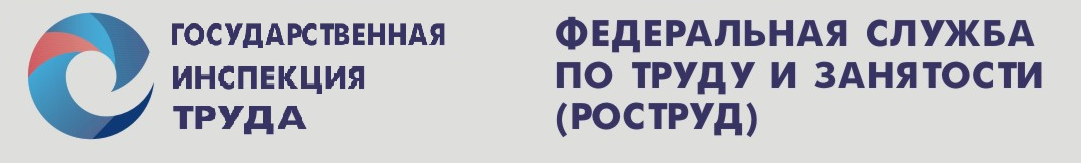 Государственная инспекция труда Омской области
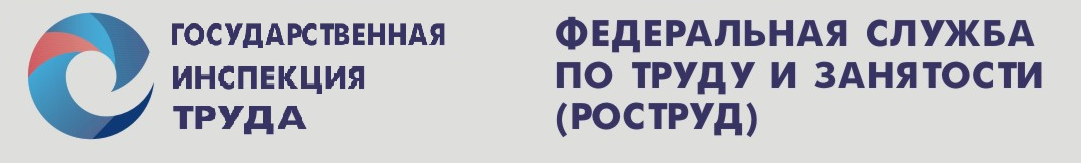 Государственная инспекция труда Омской области
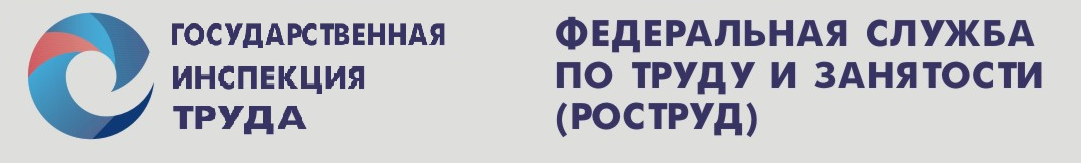 Государственная инспекция труда Омской области
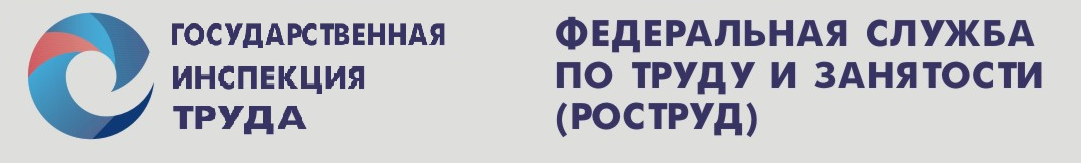 Государственная инспекция труда Омской области
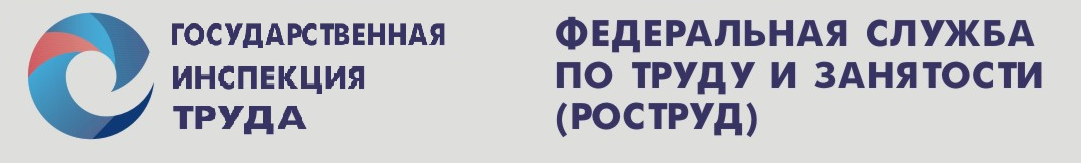 Государственная инспекция труда Омской области
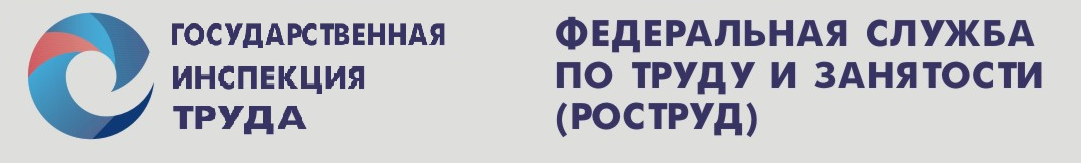 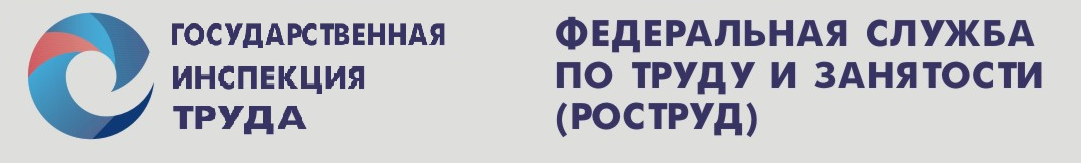 Государственная инспекция труда в Омской области
Государственная инспекция труда в Омской области
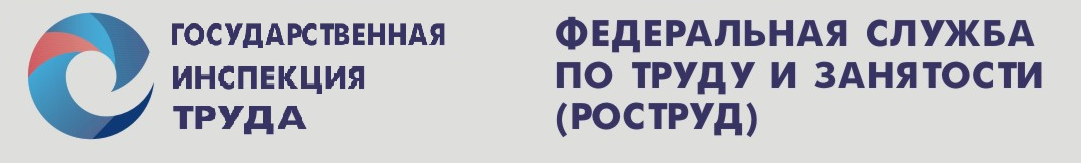 Государственная инспекция труда в Омской области
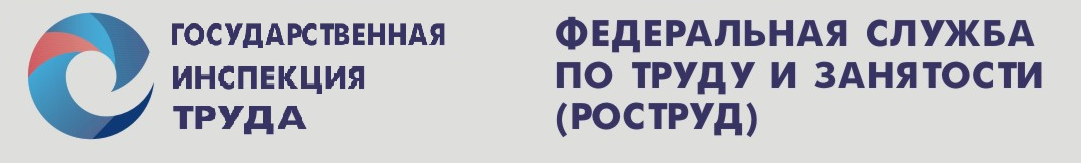 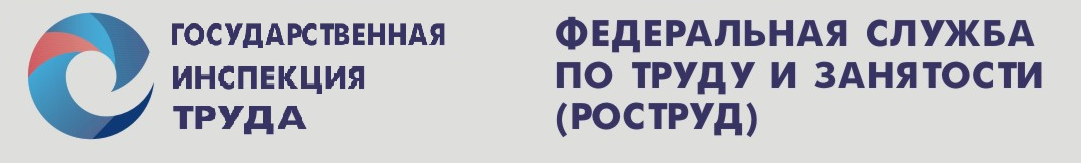 Государственная инспекция труда в Омской области
ПРИЧИНЫ  несчастных случаев
Государственная инспекция труда в Омской области
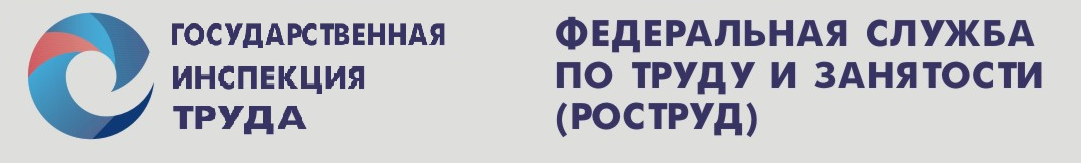 ВИДЫ несчастных случаев
Государственная инспекция труда в Омской области
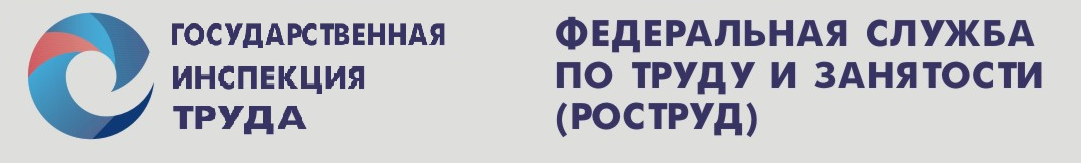 Количество тяжело  пострадавших за 12 мес. 2013г.
Государственная инспекция труда в Омской области
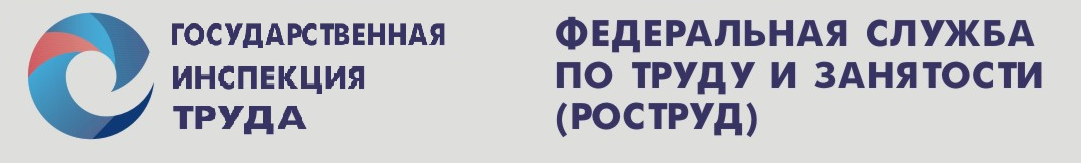 Количество смертельно пострадавших за 12 мес. 2013г.
Государственная инспекция труда в Омской области
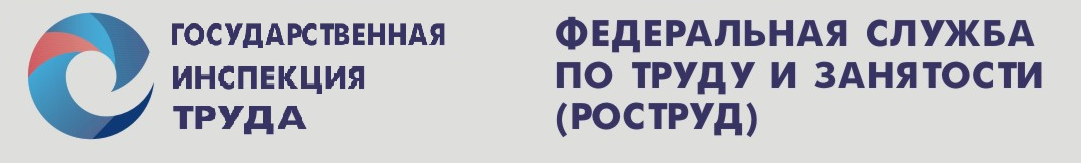 Количество ТЯЖЕЛО пострадавших от несчастных случаев
Государственная инспекция труда в Омской области
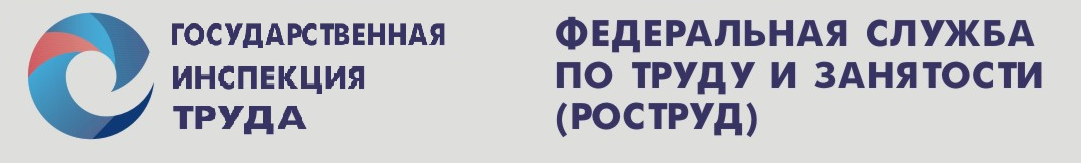 Количество СМЕРТЕЛЬНО пострадавших 
от несчастных случаев
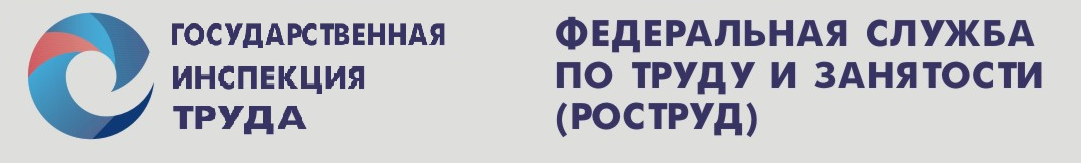 Государственная инспекция труда Омской области
Тяжелые несчастные случаи на производстве по причинам, вызванным человеческими и производственными факторами
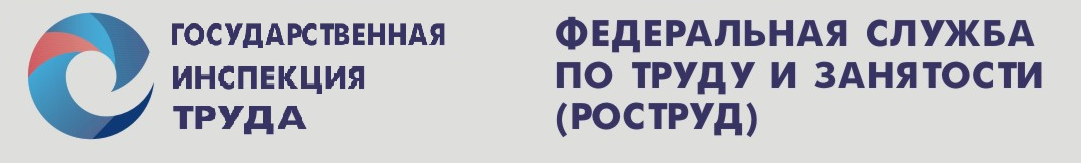 Государственная инспекция труда Омской области
Смертельные несчастные случаи на производстве по причинам, вызванным человеческими и производственными факторами